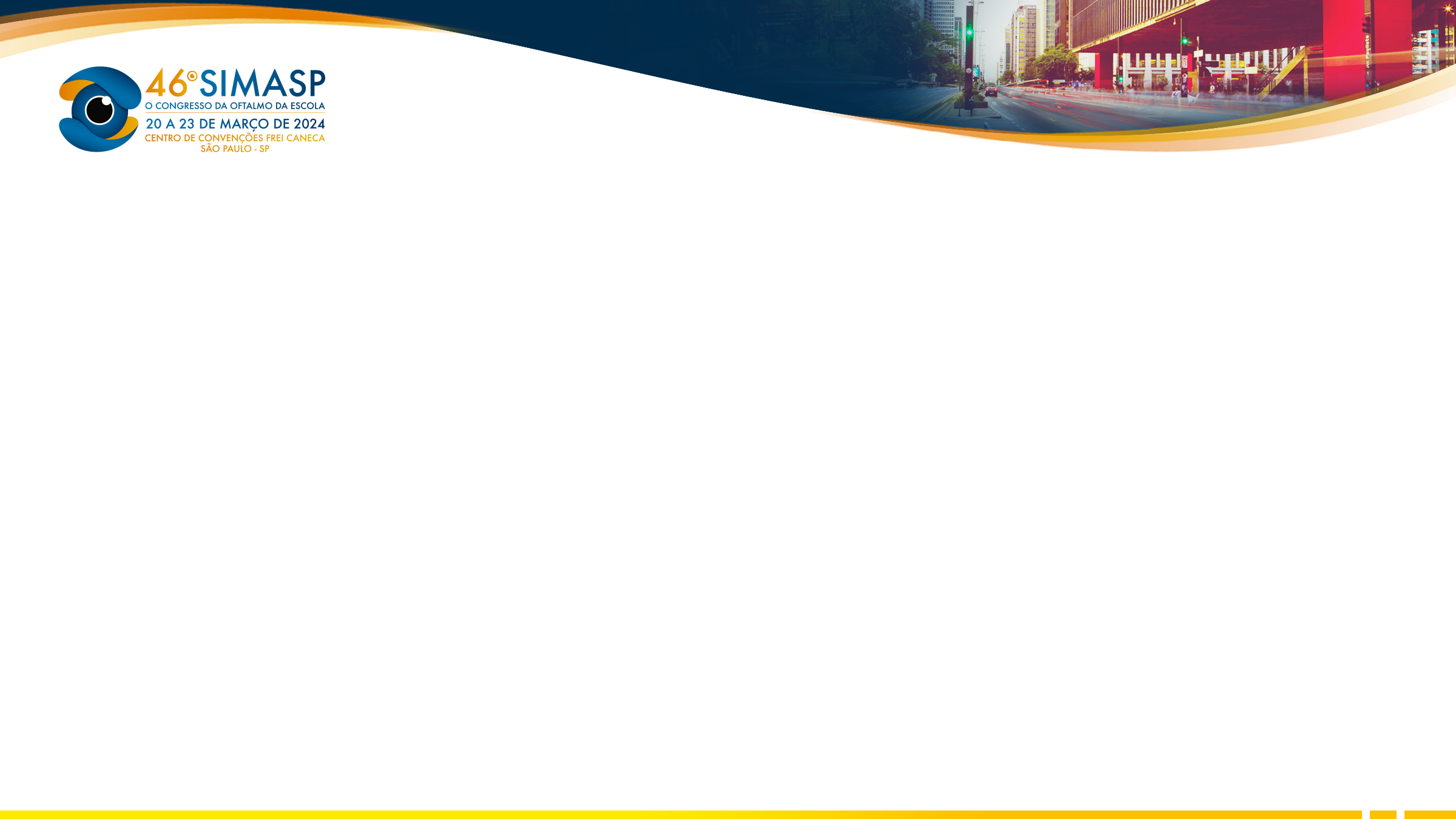 Ceratite por Acanthamoeba em usuário de lente de contato: relato de caso
Thiago De Souza Perussolo; Alexandre Xavier Da Costa; Diego Costa De Freitas; José Laércio De Araújo Filho; Mariana Miyazi
Hospital Santo Amaro, Guarujá.
INTRODUÇÃO
O diagnóstico foi confirmado pela microscopia confocal, pois a cultura não apresentou alteração. Foi iniciado o tratamento com Biguanida 0.02% 1/1h em OD, porém o paciente perdeu seguimento pois retornou a sua cidade natal.
A ceratite por Acanthamoeba, é uma infecção parasitária rara e grave, com mais frequência em usuários de lentes de contato. Caracteriza-se frequentemente por dor desproporcional aos achados clínicos tardio de infiltrado estromal em formato de anel.
FIGURA
Fig.1. Ûlcera em formato anelar
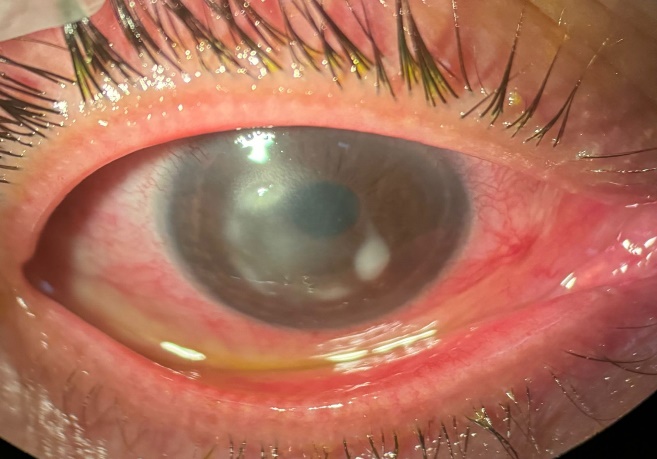 METODOLOGIA
Relato de caso de Ceratite por Acanthamoeba.
1
RELATO DE CASO
V.S.C, feminino, 44 anos, portadora de epilepsia, teve crise convulsiva há 09 dias e permanecendo com lente de contato, sem fazer a troca, evoluiu com dor intensa em olho direito (OD), associado a hiperemia, edema, ardência, cefaleia. Acuidade visual de percepção luminosa em OD e conta dedos há 1 metro em olho esquerdo (OE). Pressão intraocular dentro da normalidade em ambos os olhos. Biomicroscopia de OD: pálpebras com edema 2+/4+, injeção ciliar 360º, córnea com opacidade estromal em formato anelar paracentral, corando fluoresceína com ceratite puntacta, câmara anterior ampla e sem reação, irís trófica, pupila fotorreagente, cristalino transparente. Biomicroscopia em OE sem alterações.
CONCLUSÃO
O prognóstico para Acanthamoeba é pior do outros tipos de ceratite infecciosa e, portanto, a prevenção é muito importante. No entanto, especialmente se detectado precocemente antes do início da doença estromal, resultados satisfatórios certamente podem ser alcançados.
REFERÊNCIAS BIBLIOGRÁFICAS
Freitas D. Contribuição ao estudo da susceptibilidade de  Acanthamoeba ssp a diferentes métodos de desinfecção de lente de contato gelatinosas. São Paulo 1988. (tese - mestrado-Departamento de Oftalmologia Escola Paulista de Medicina).
Nosé W, Sato EH, Freitas D et al. Úlcera de córnea por Acanthamoeba: quatro primeiros casos no Brasil. Arq Bras Oftalmol 1988;51:223-6.
Dua HS, Azuara-Blanco A, Hossain M et al. Non-Acanthamoeba amebic Keratitis. Cornea 1998;17(6):675-7.